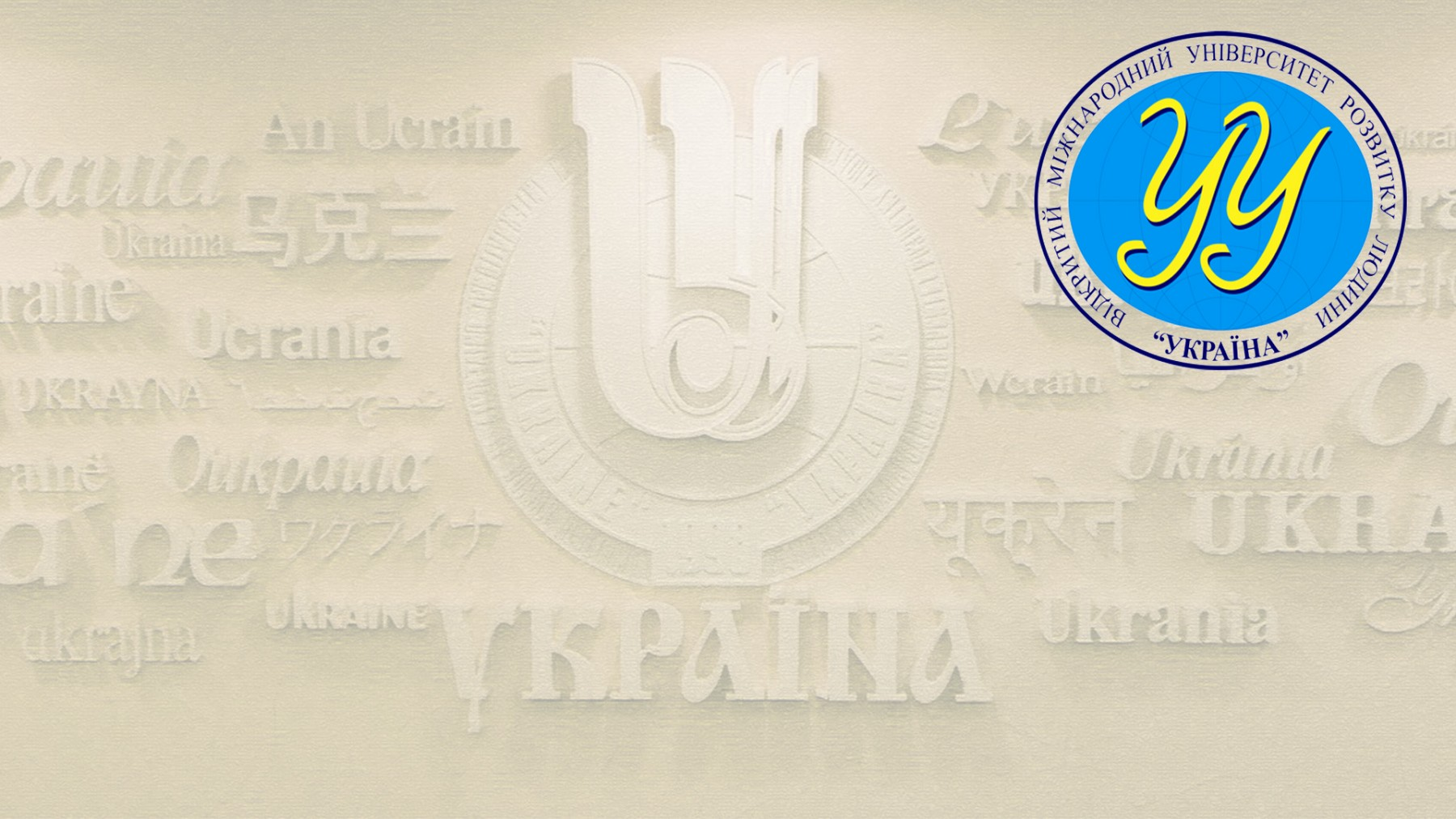 ЕКОНОМІКА ПІДПРИЄМСТВА
Конспект лекцій

к.е.н., доцент Нечипорук Оксана Василівна
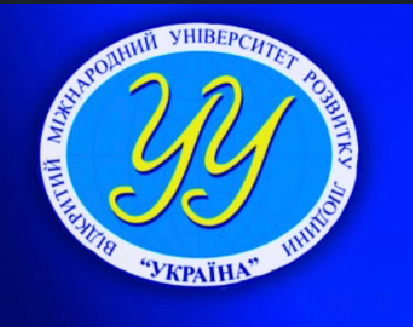 ТЕМА 10. ІННОВАЦІЙНА ДІЯЛЬНІСТЬ ПІДПРИЄМСТВА
10.1. Економічна сутність та об’єктивна необхідність інноваційної діяльності підприємства
10.2. Напрями інноваційної діяльності підприємства та класифікація інновацій
10.3. Державне регулювання інноваційної діяльності підприємства
10.4. Чинники активізації інноваційної діяльності підприємства. Показники оцінки інноваційної активності підприємства
10.5. Фінансування інноваційної діяльності підприємства
10.6. Методичні основи оцінки ефективності інноваційної діяльності підприємства
10.1. Економічна сутність та об’єктивна необхідність інноваційної діяльності підприємства
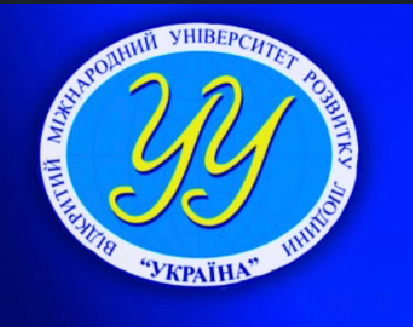 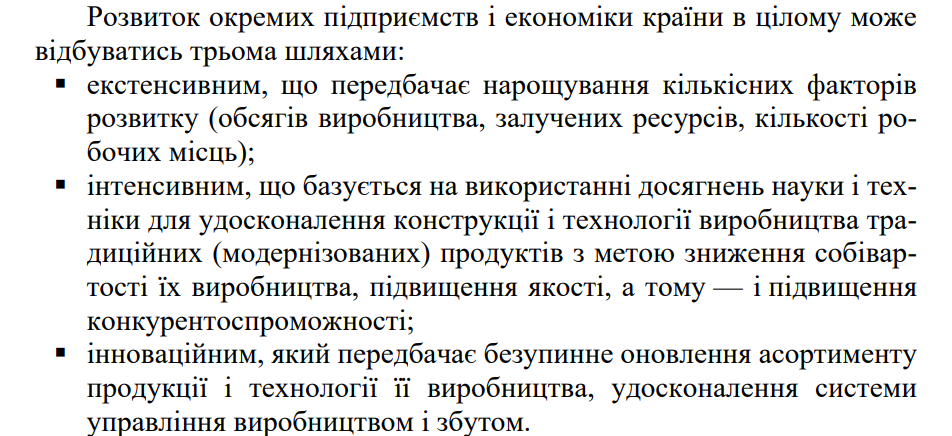 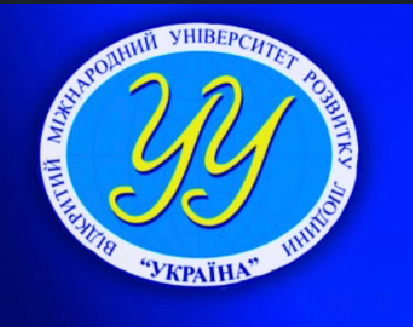 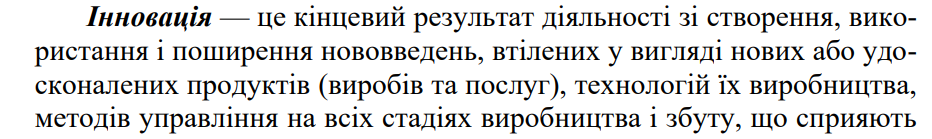 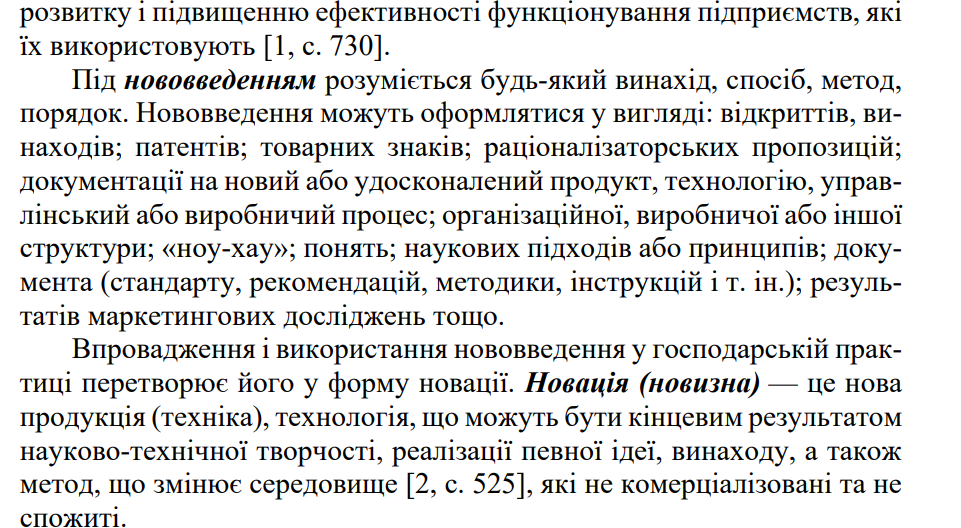 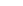 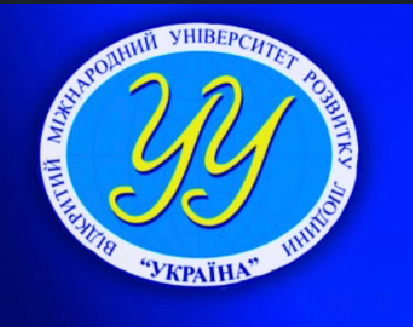 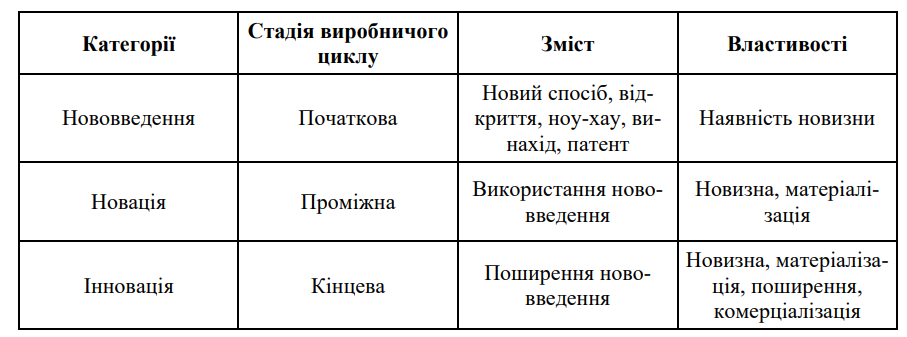 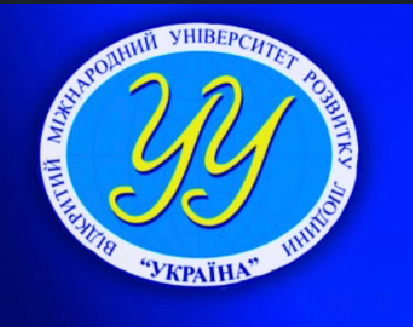 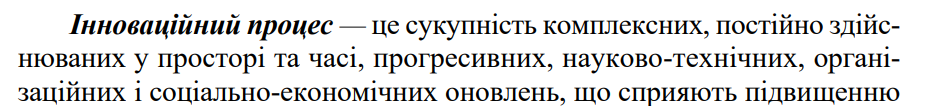 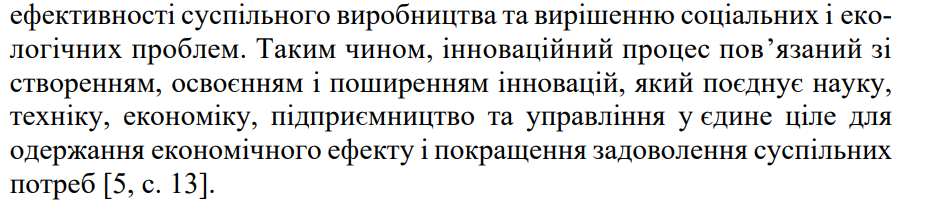 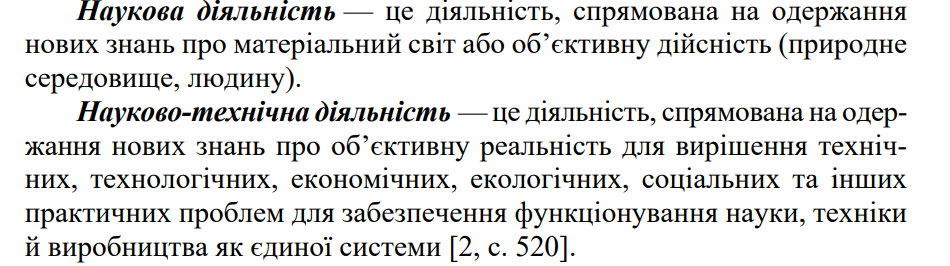 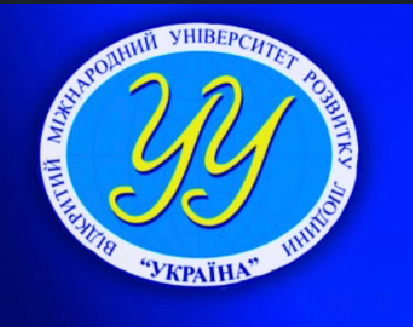 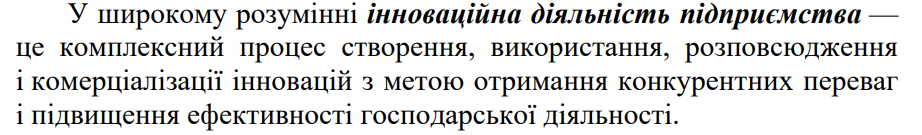 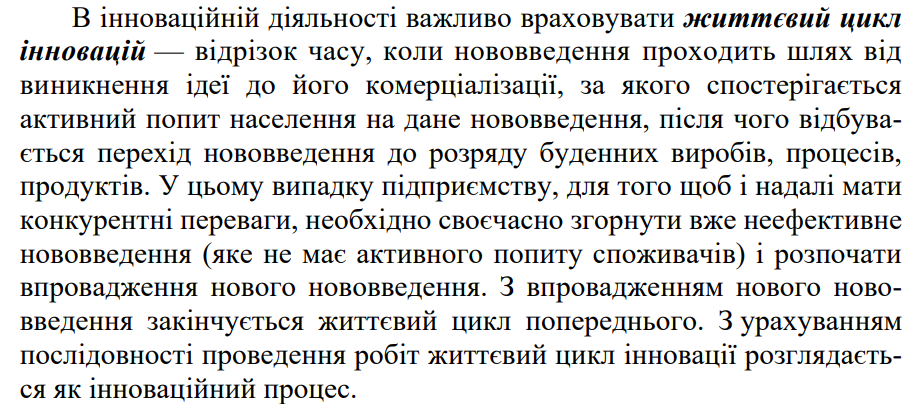 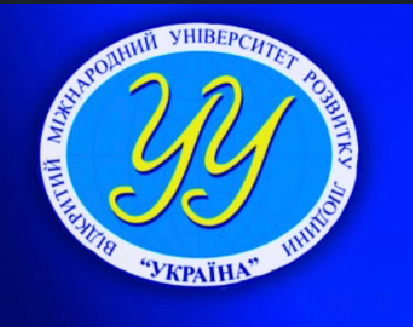 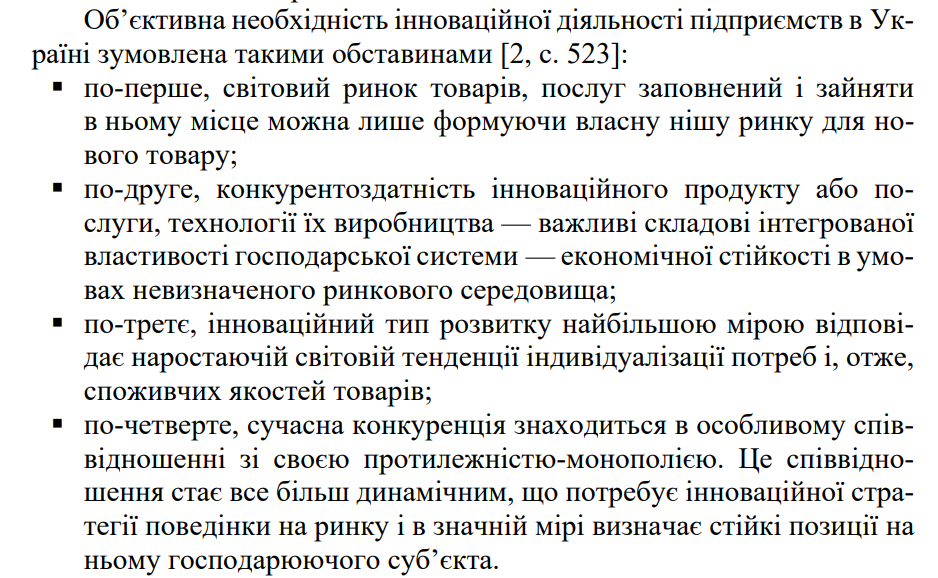 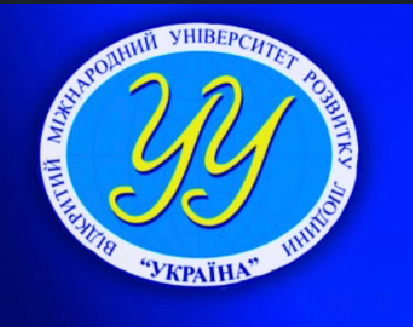 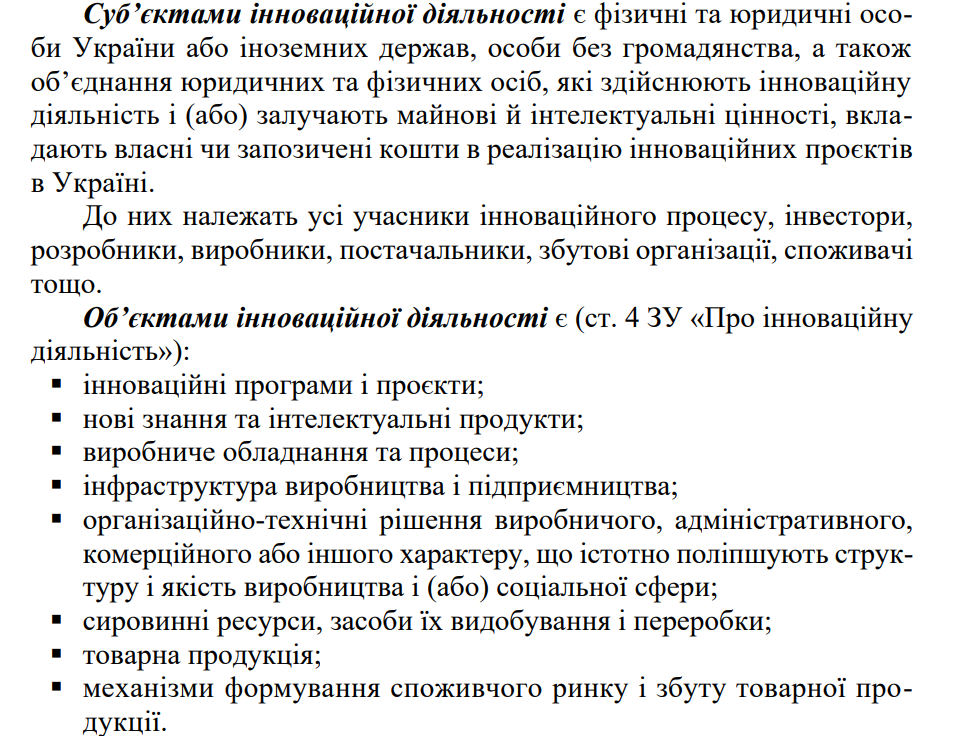 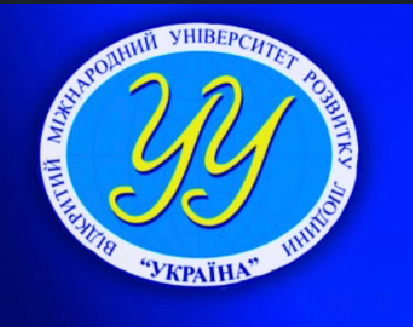 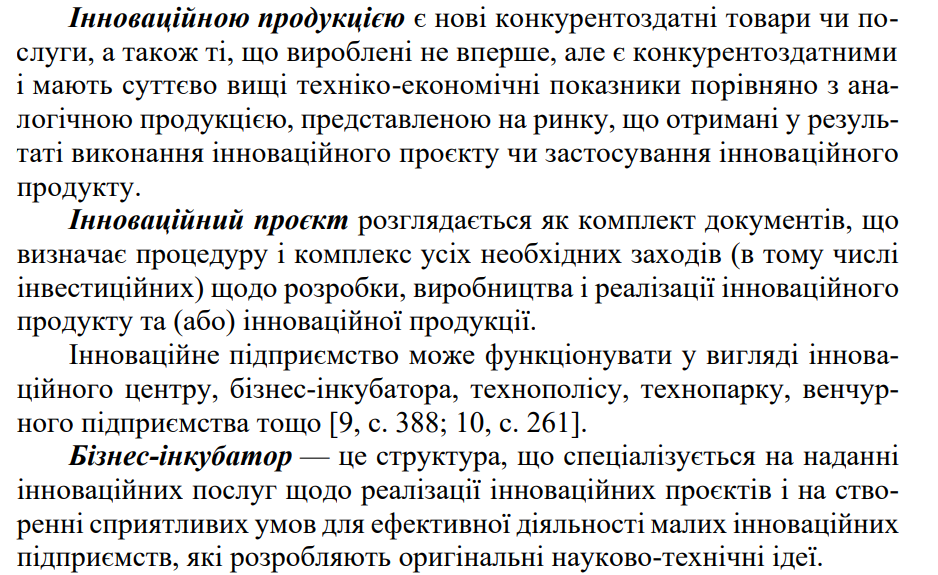 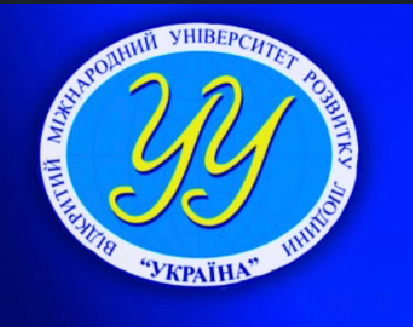 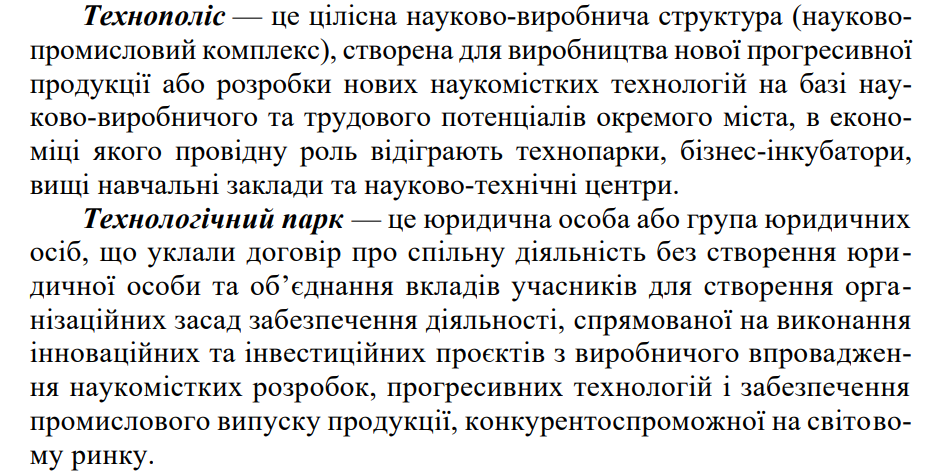 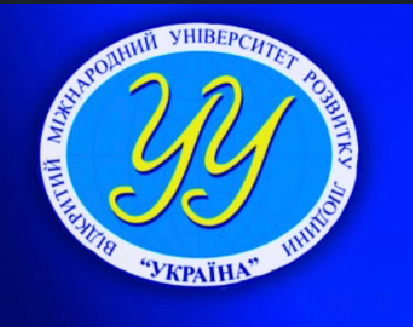 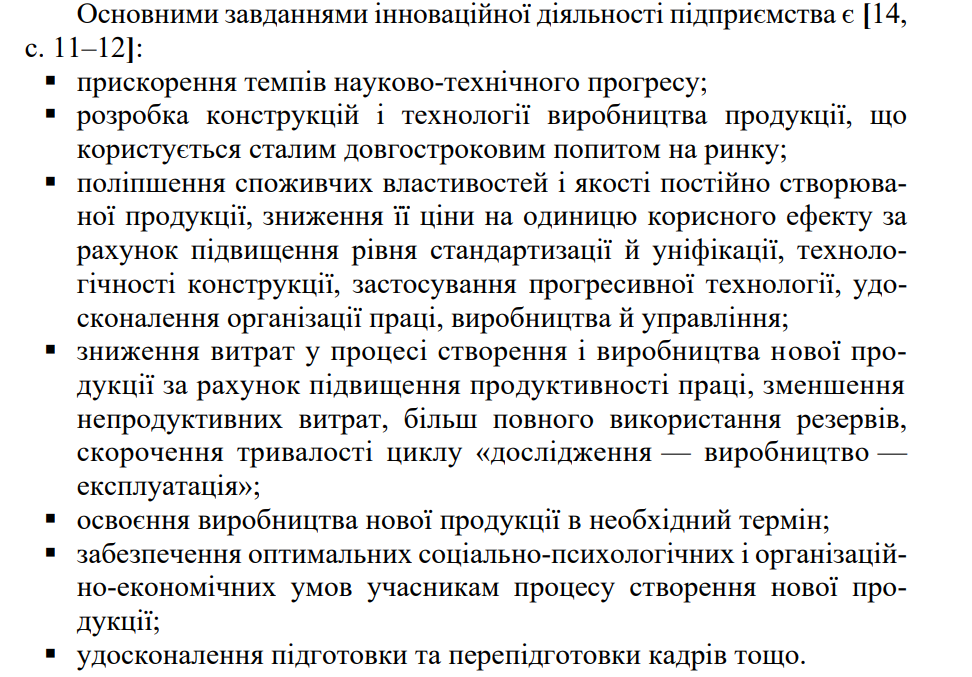 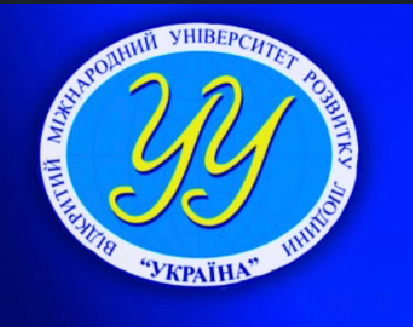 10.2. Напрями інноваційної діяльності підприємства та класифікація інновацій
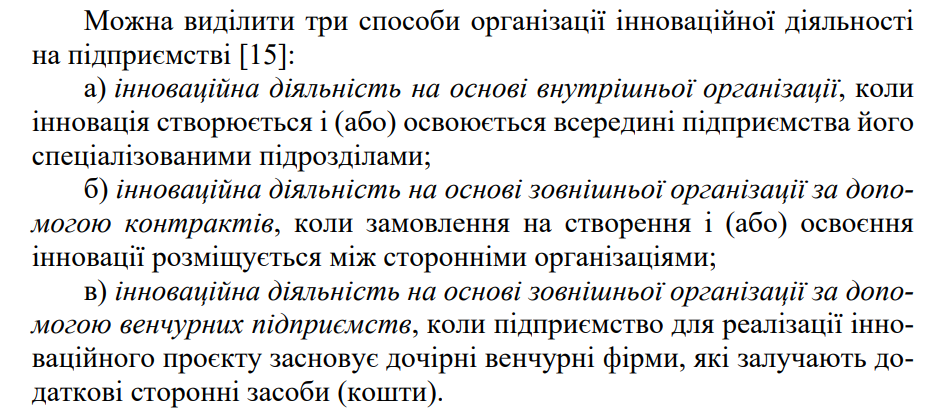 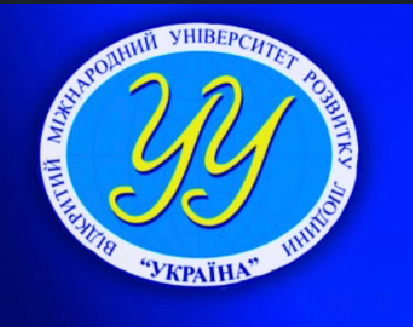 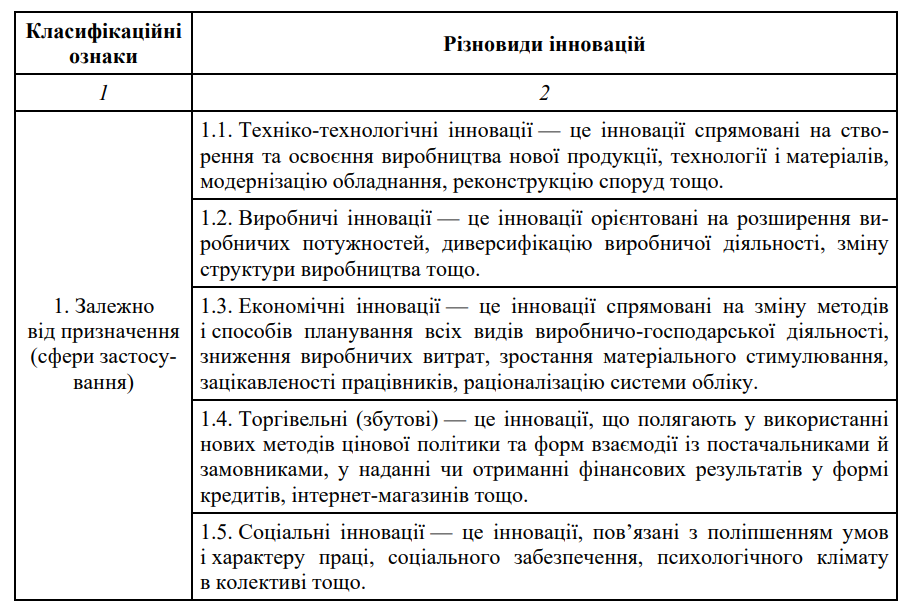 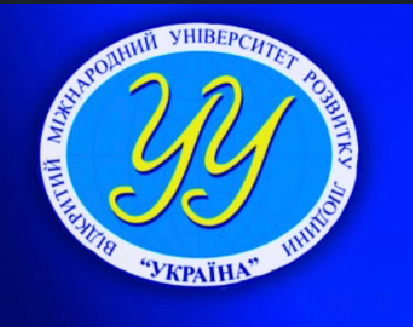 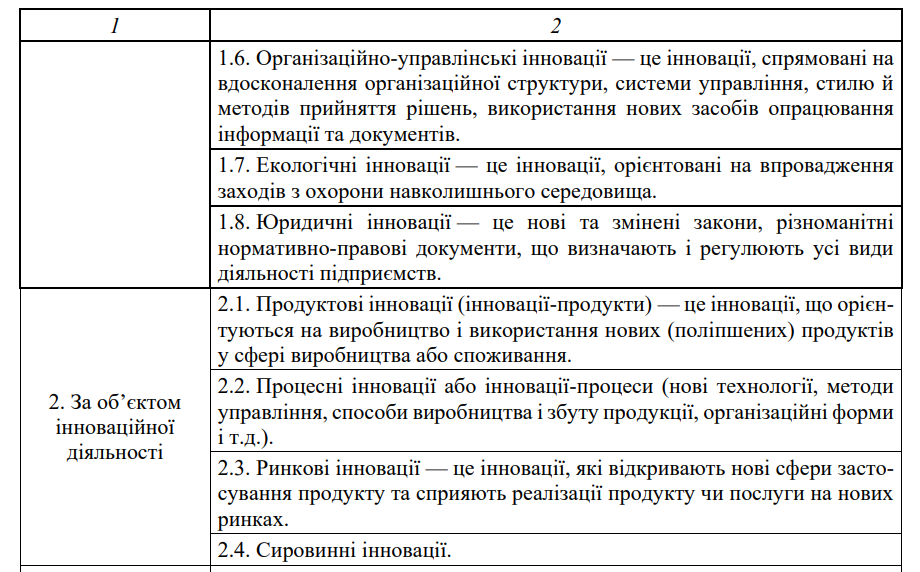 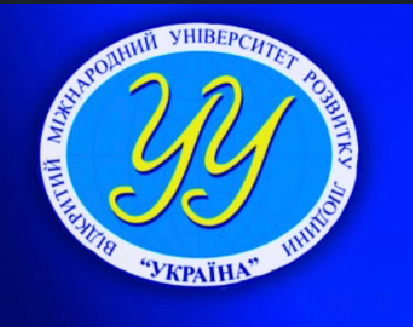 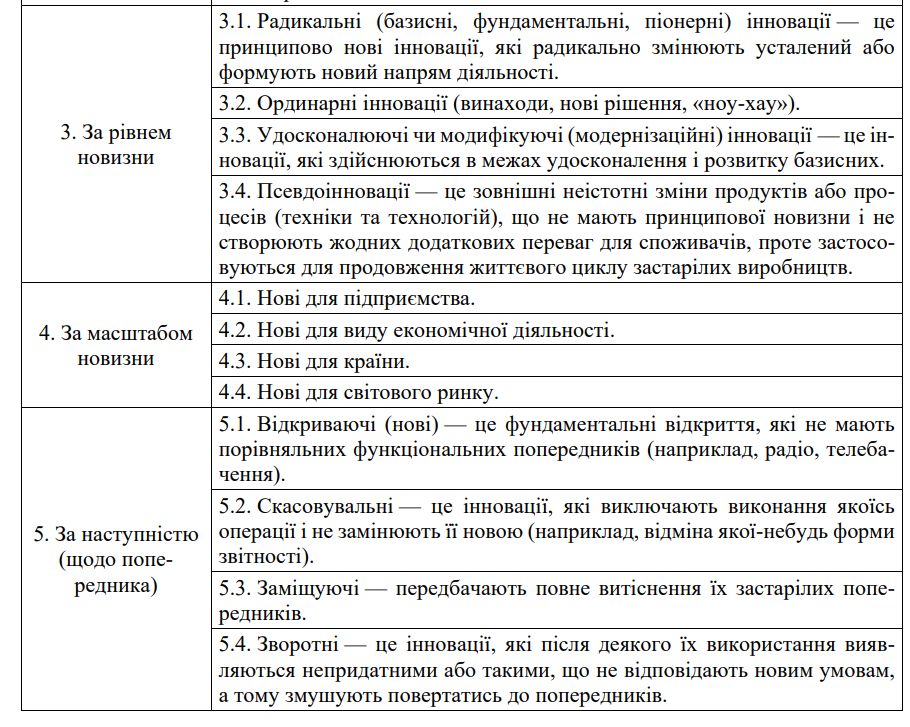 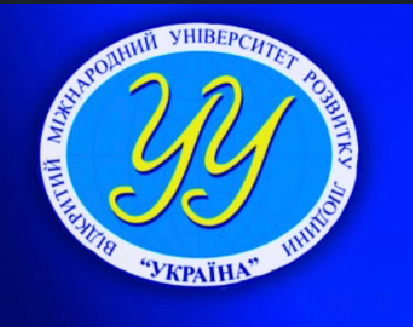 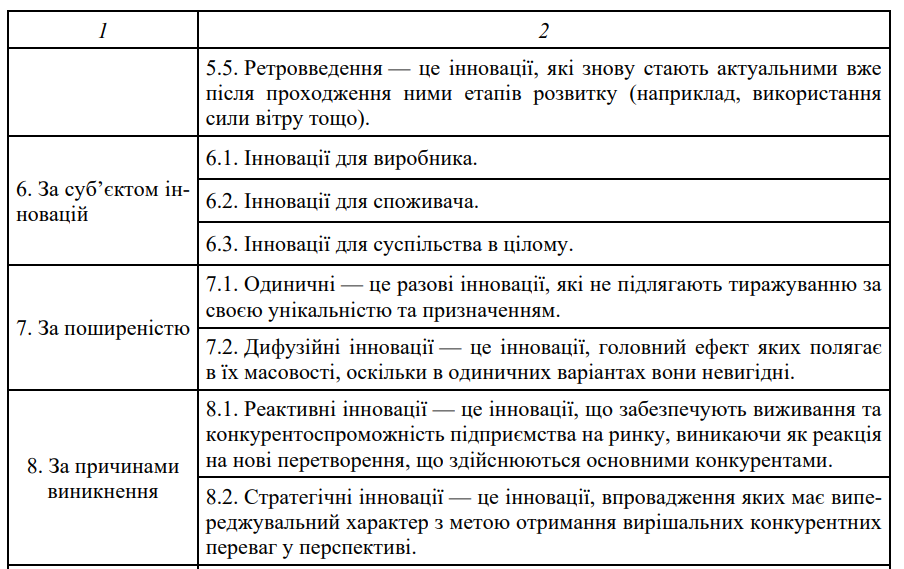 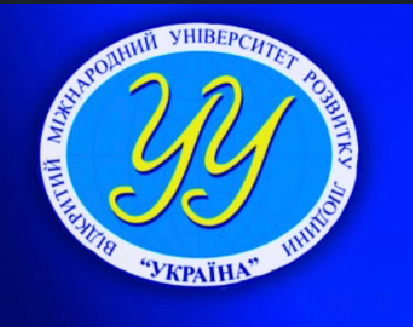 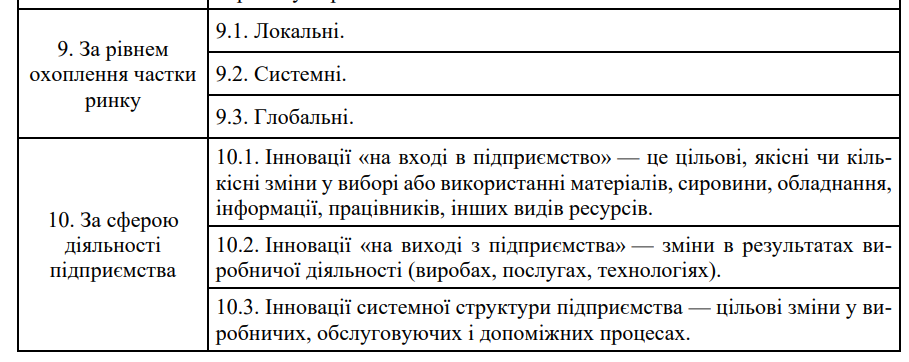 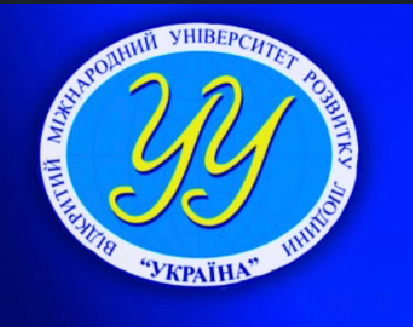 10.3. Державне регулювання інноваційної діяльності підприємства
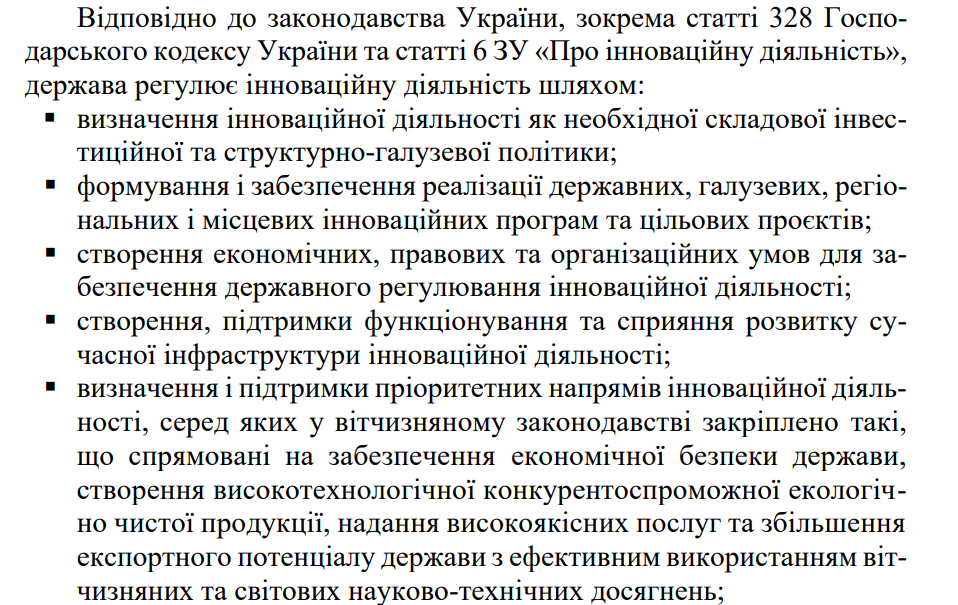 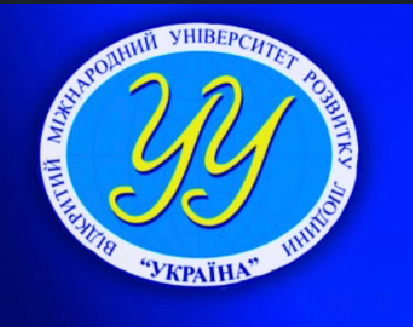 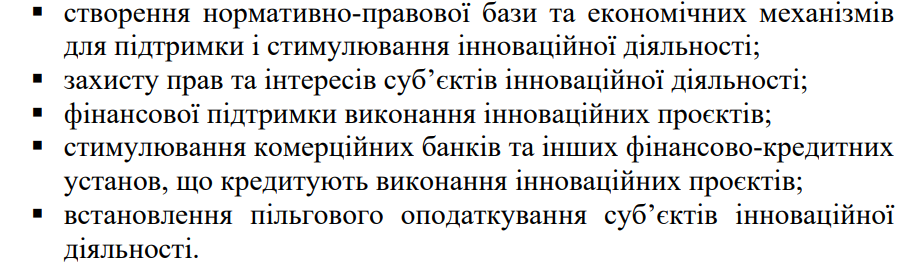 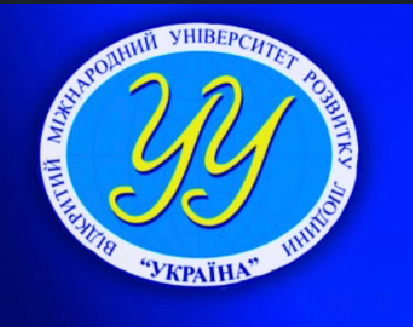 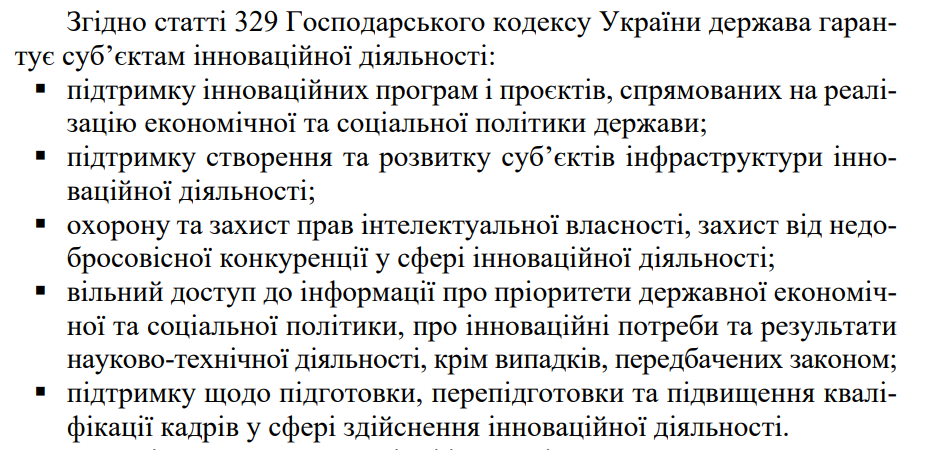 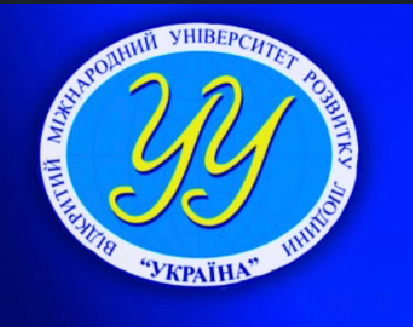 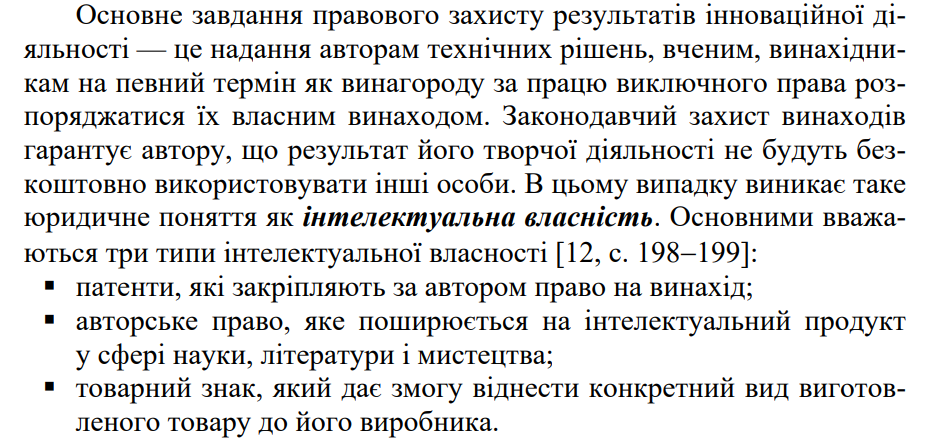 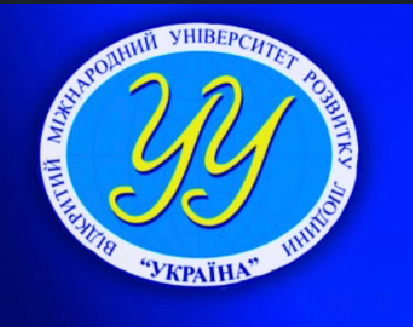 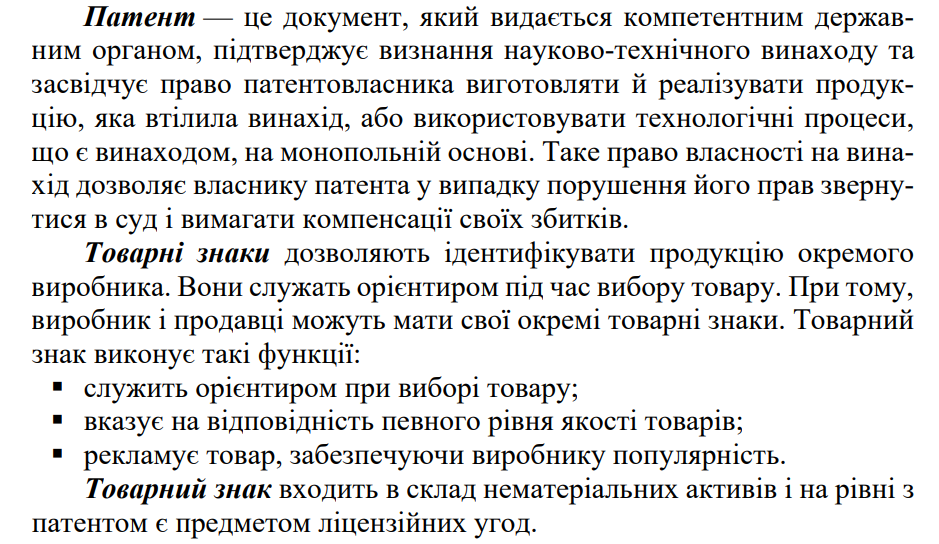 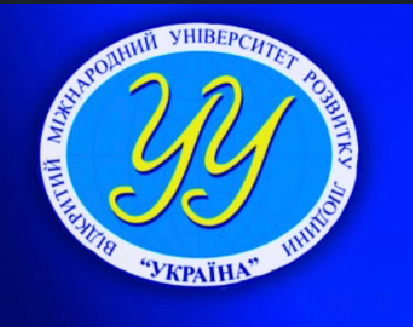 10.4. Чинники активізації інноваційної діяльності підприємства. Показники оцінки інноваційної активності підприємства
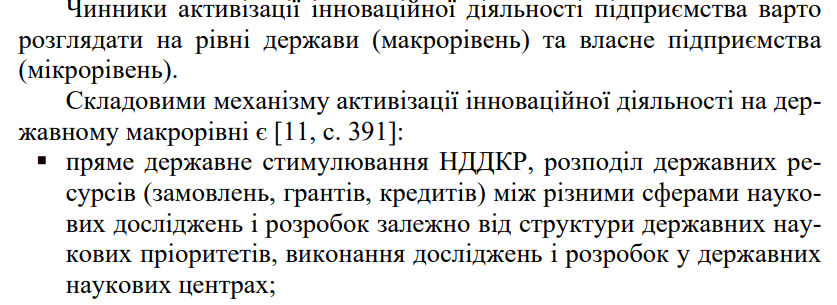 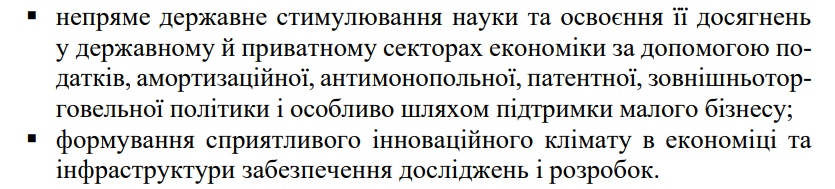 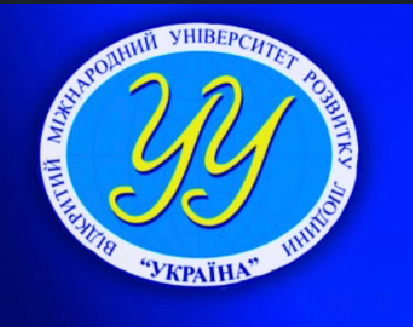 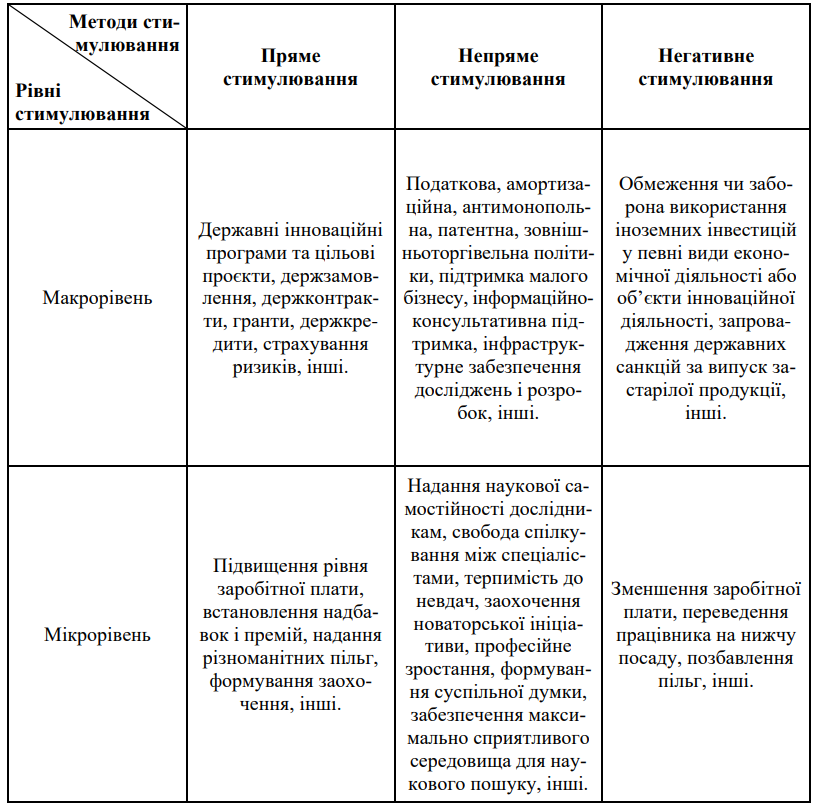 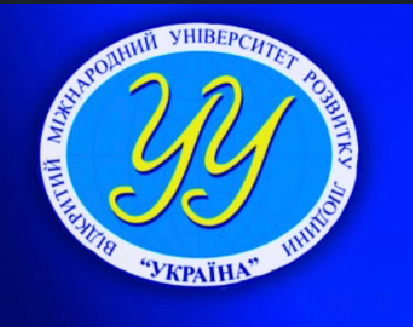 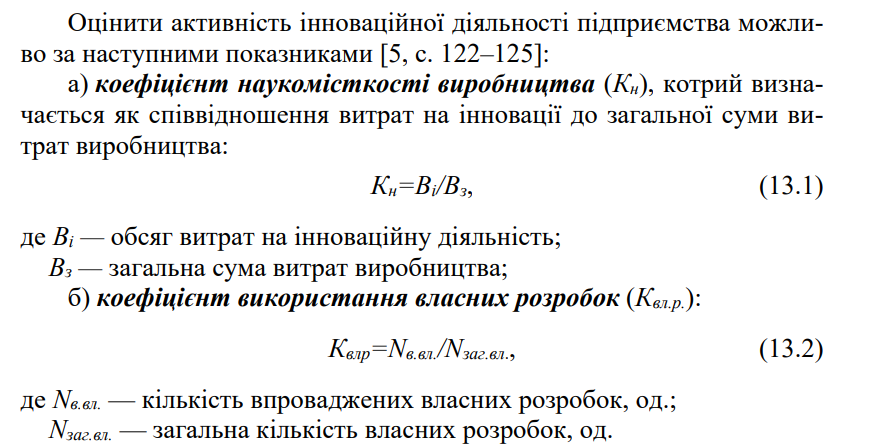 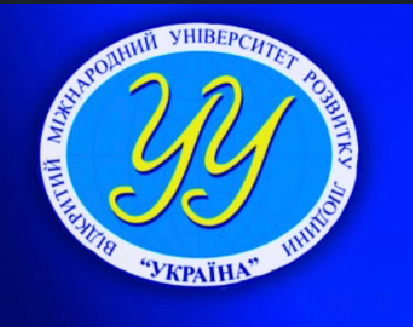 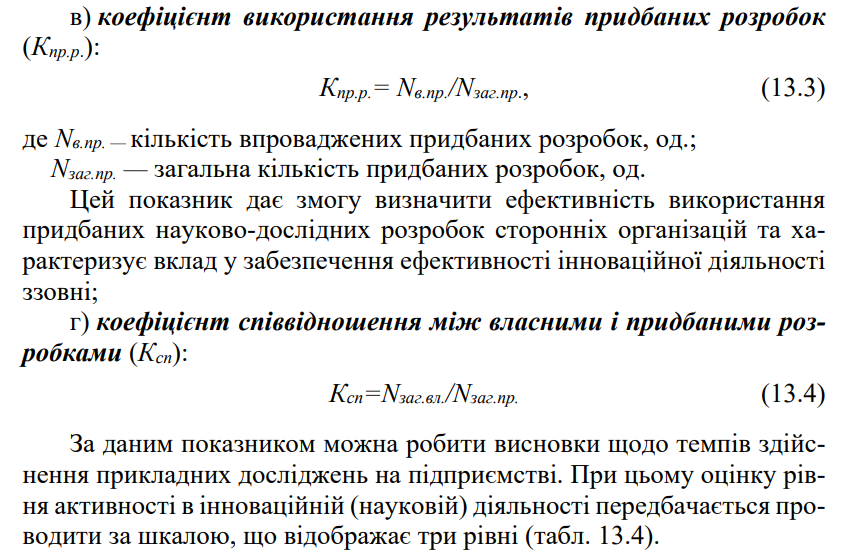 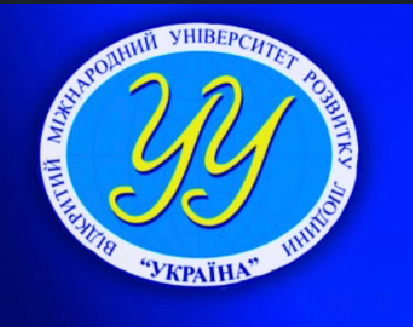 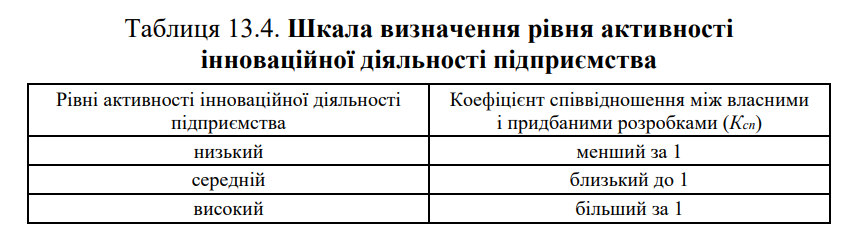 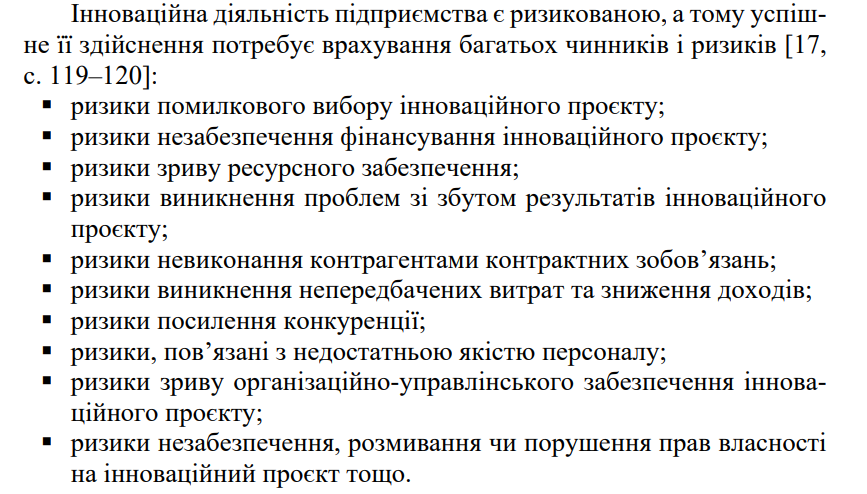 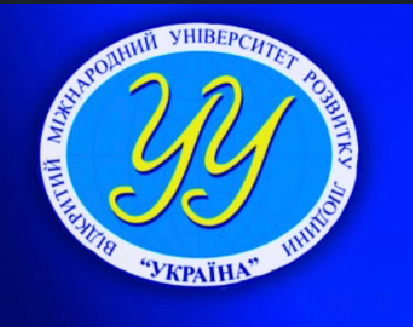 10.5. Фінансування інноваційної діяльності підприємства
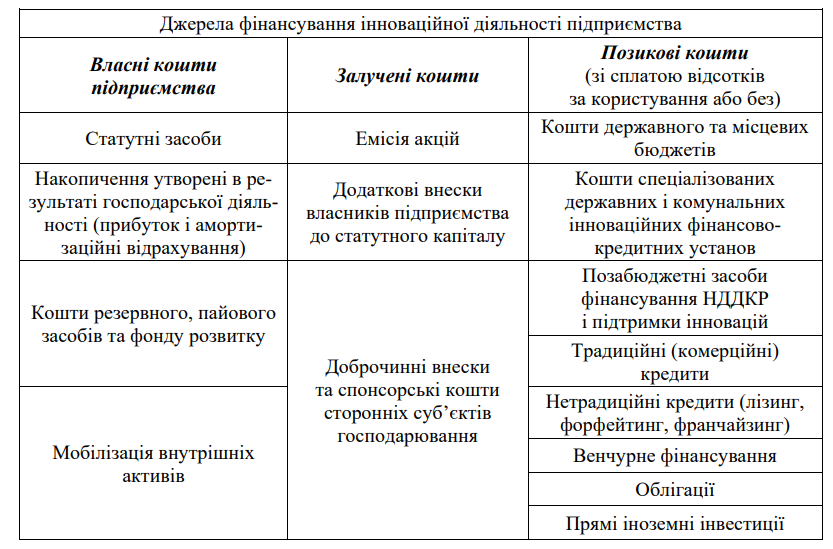 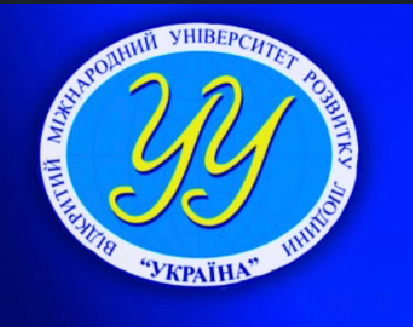 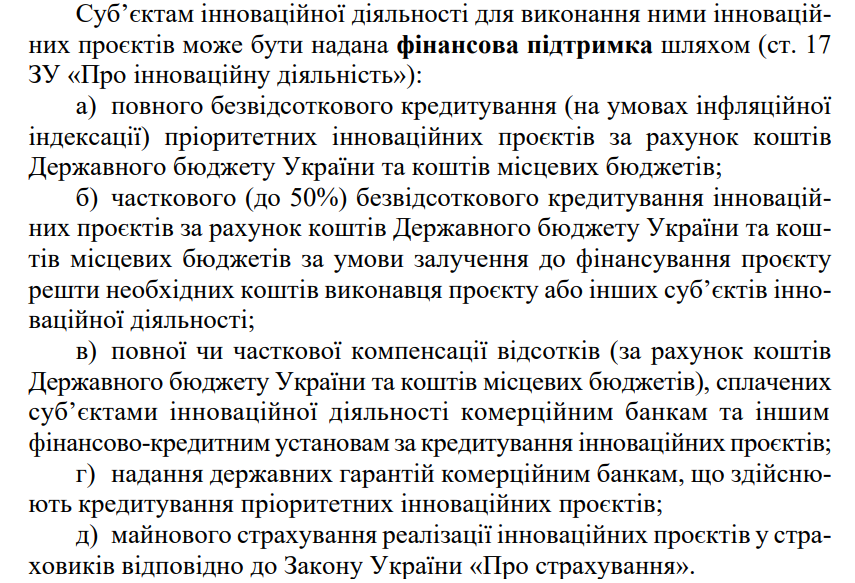 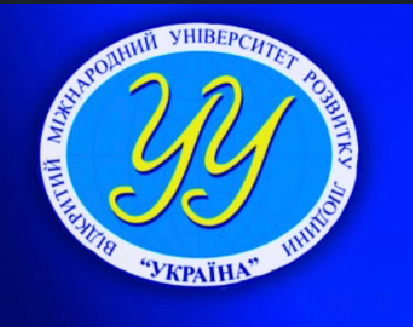 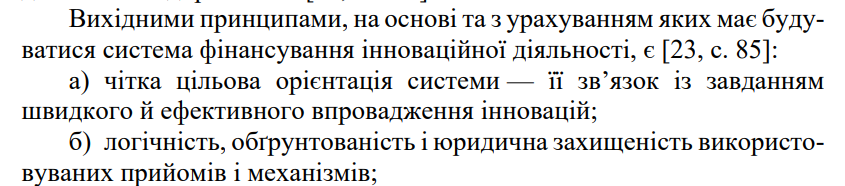 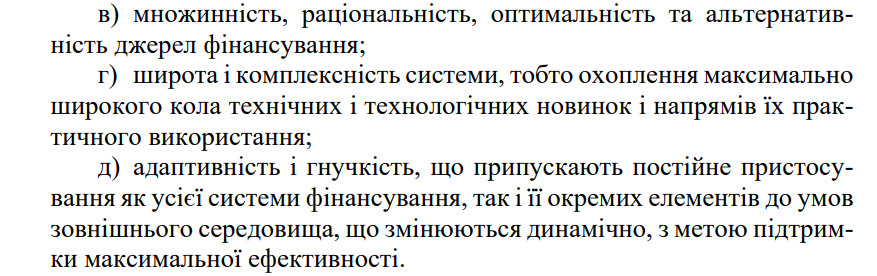 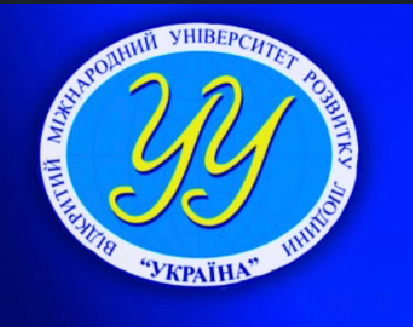 10.6. Методичні основи оцінки ефективності інноваційної діяльності підприємства
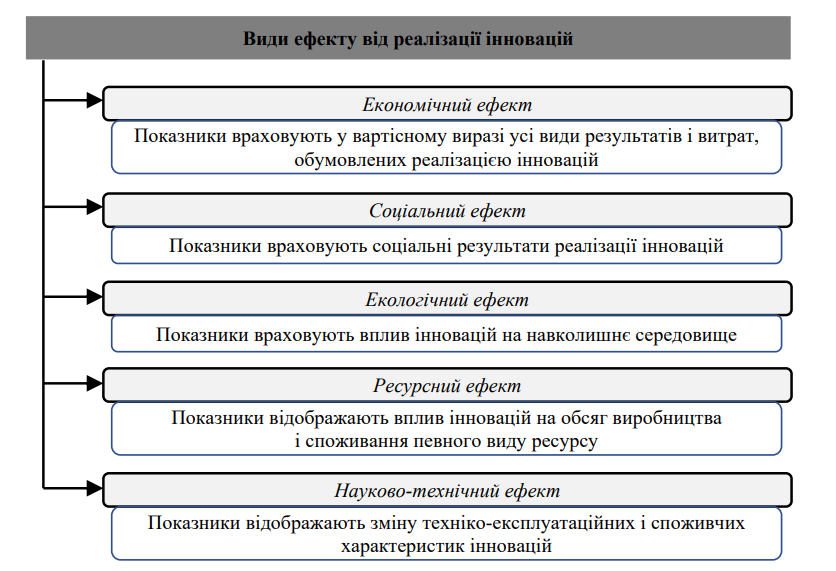 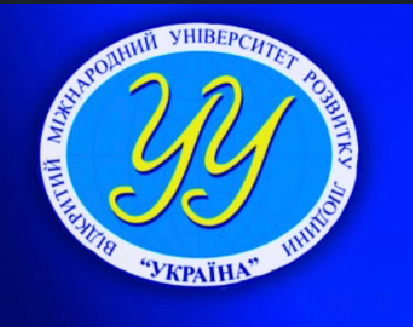 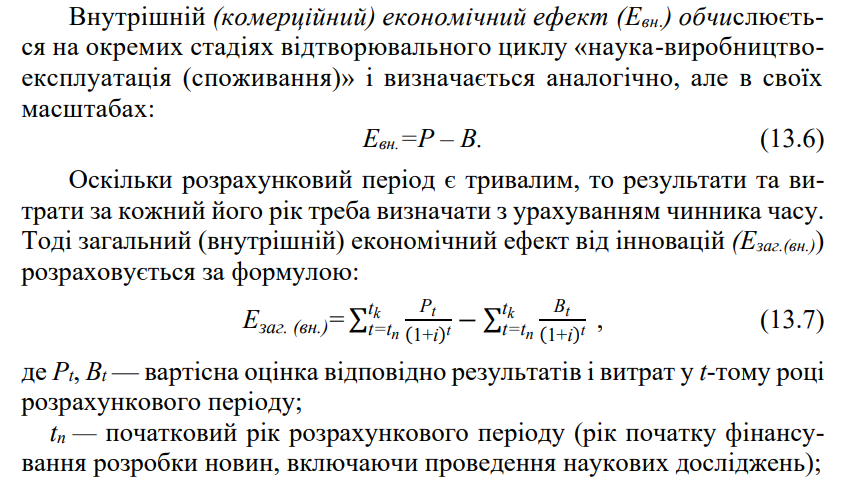 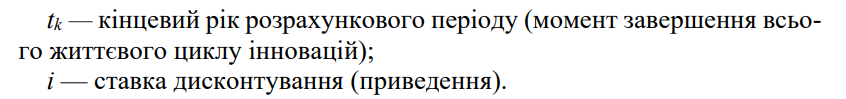 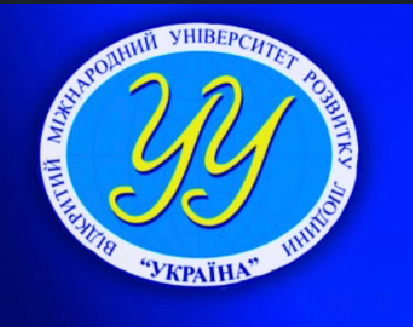 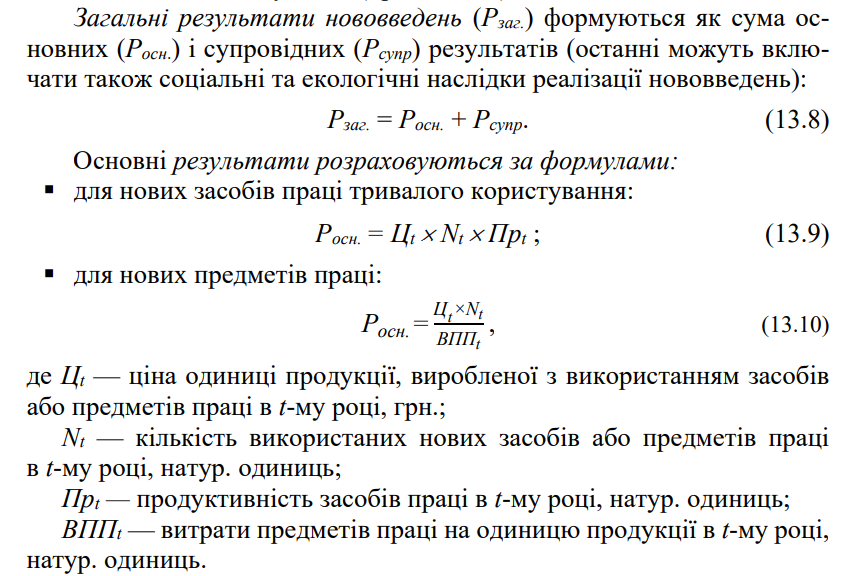 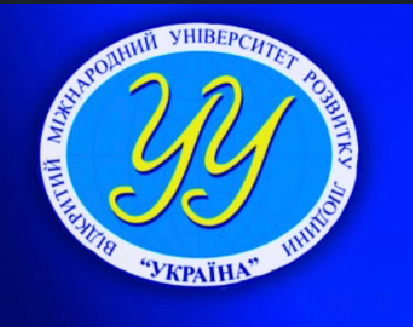 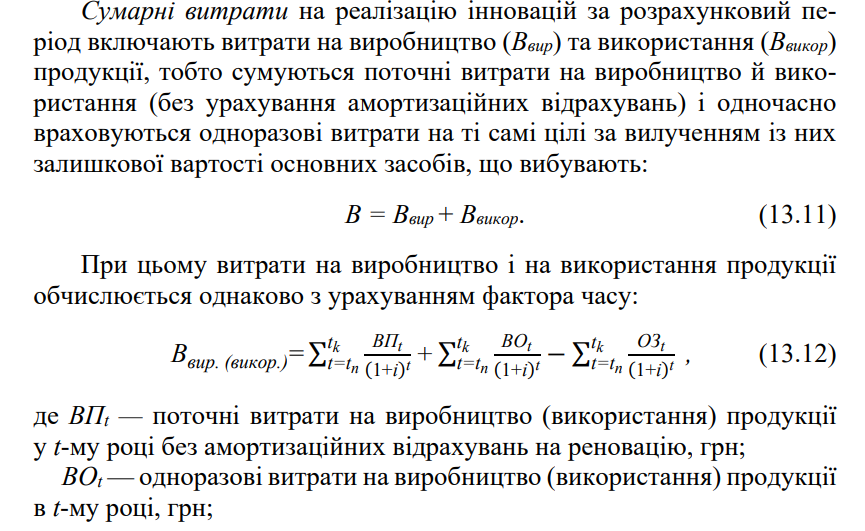 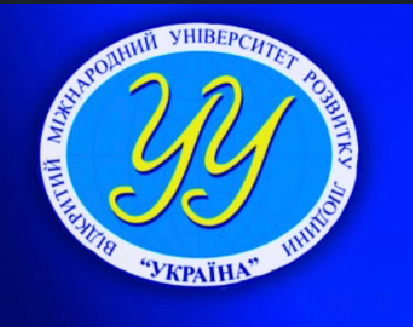 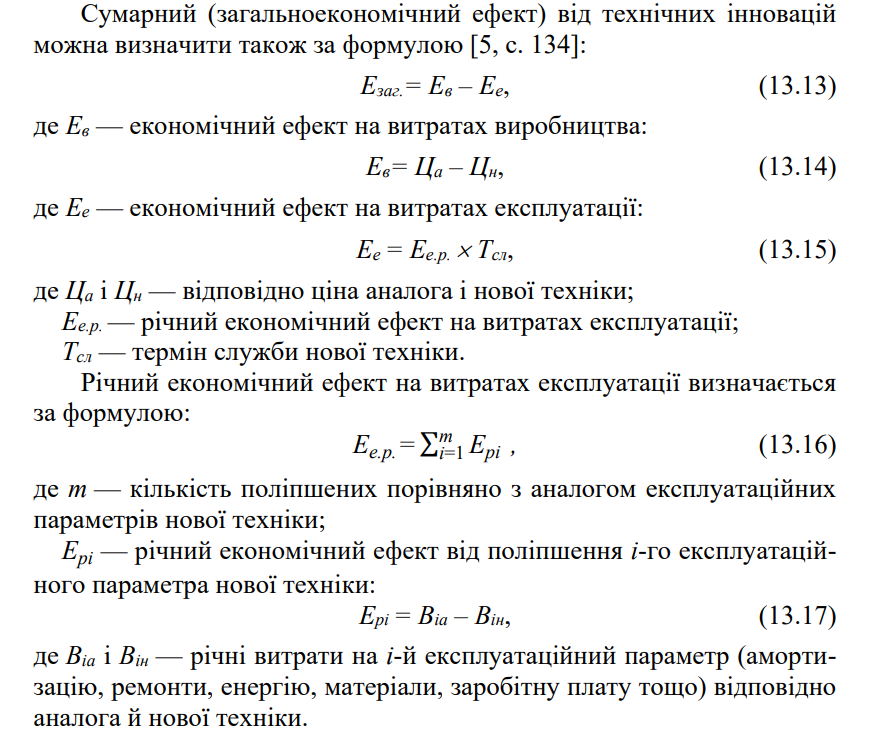 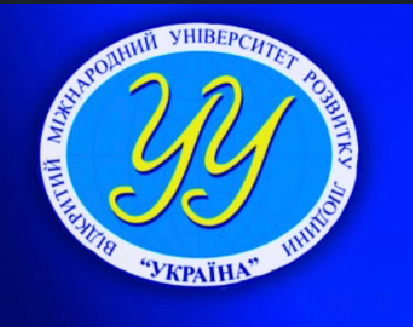 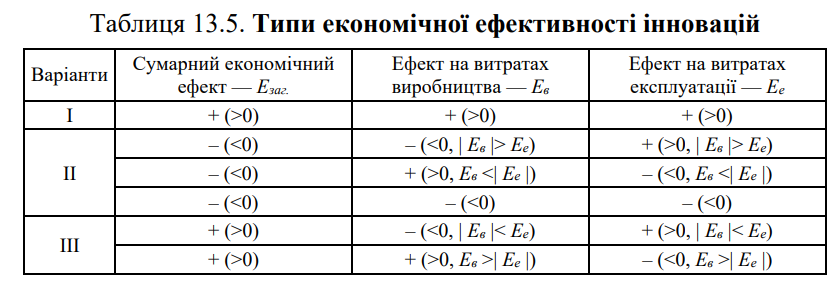 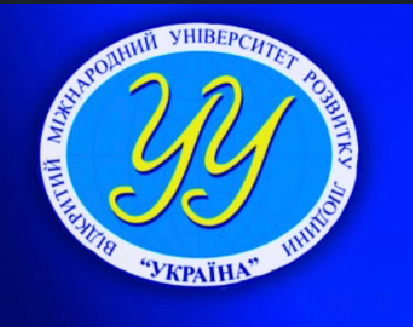 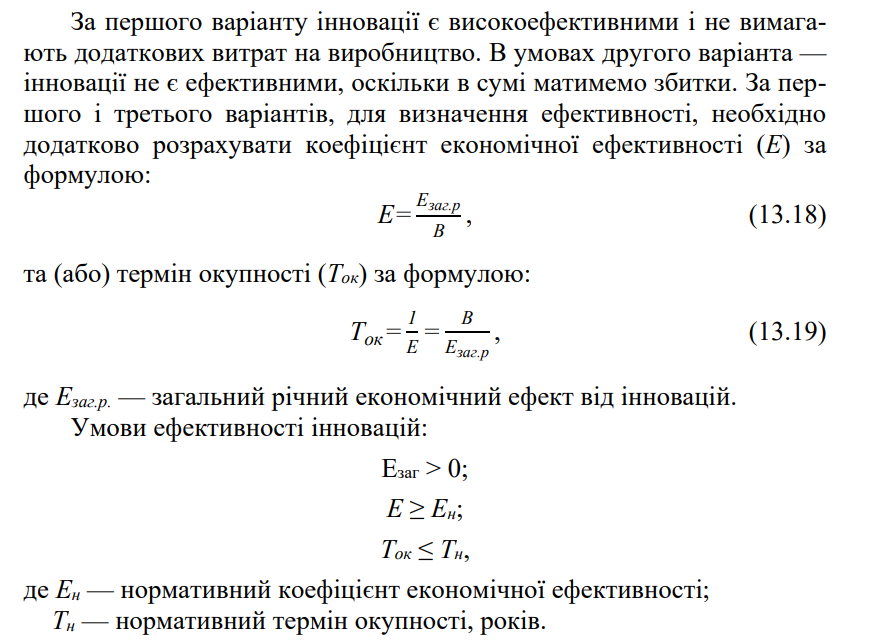 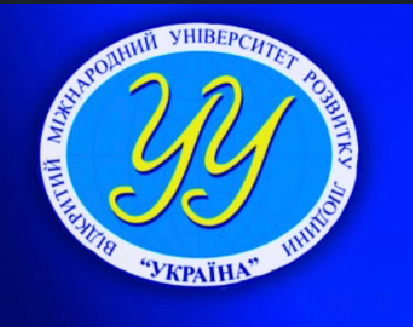 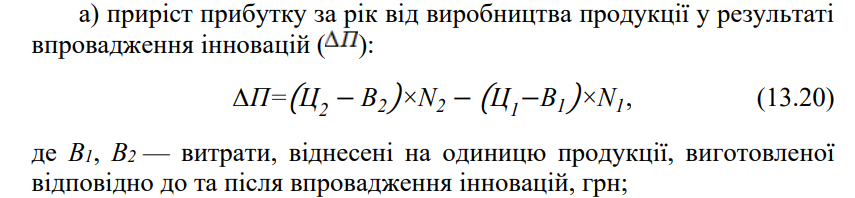 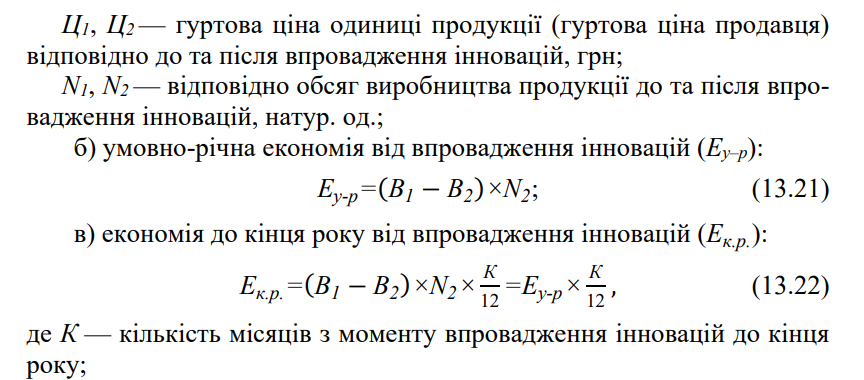 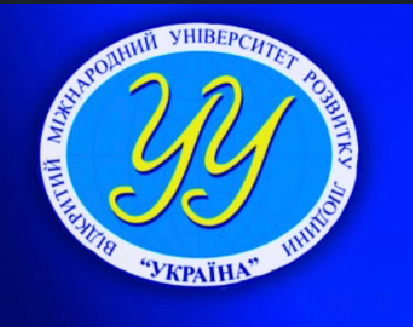 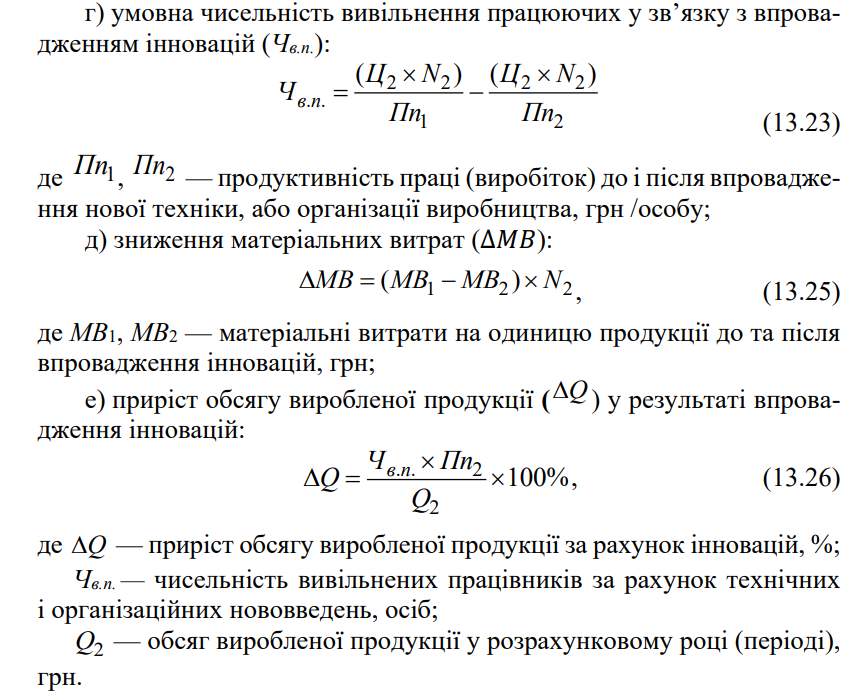 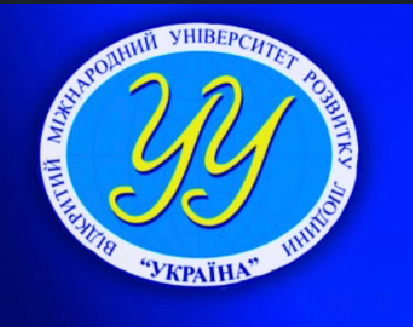 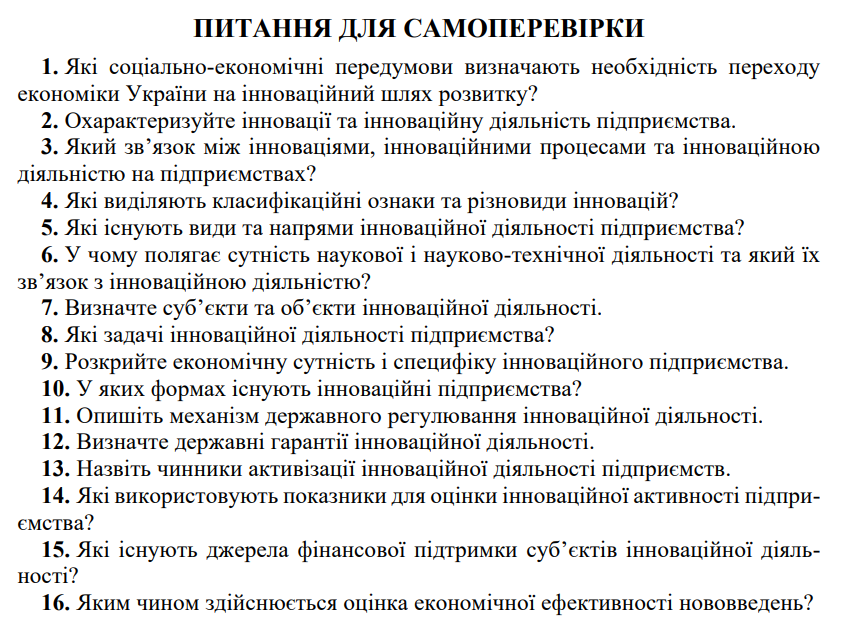